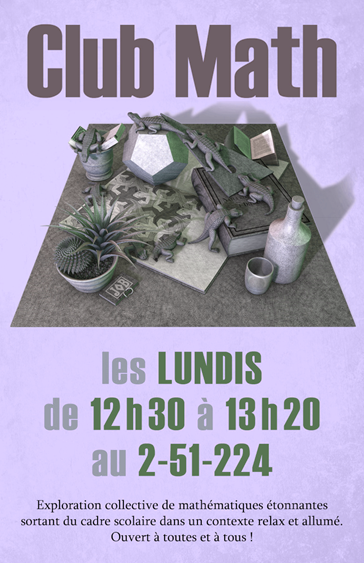 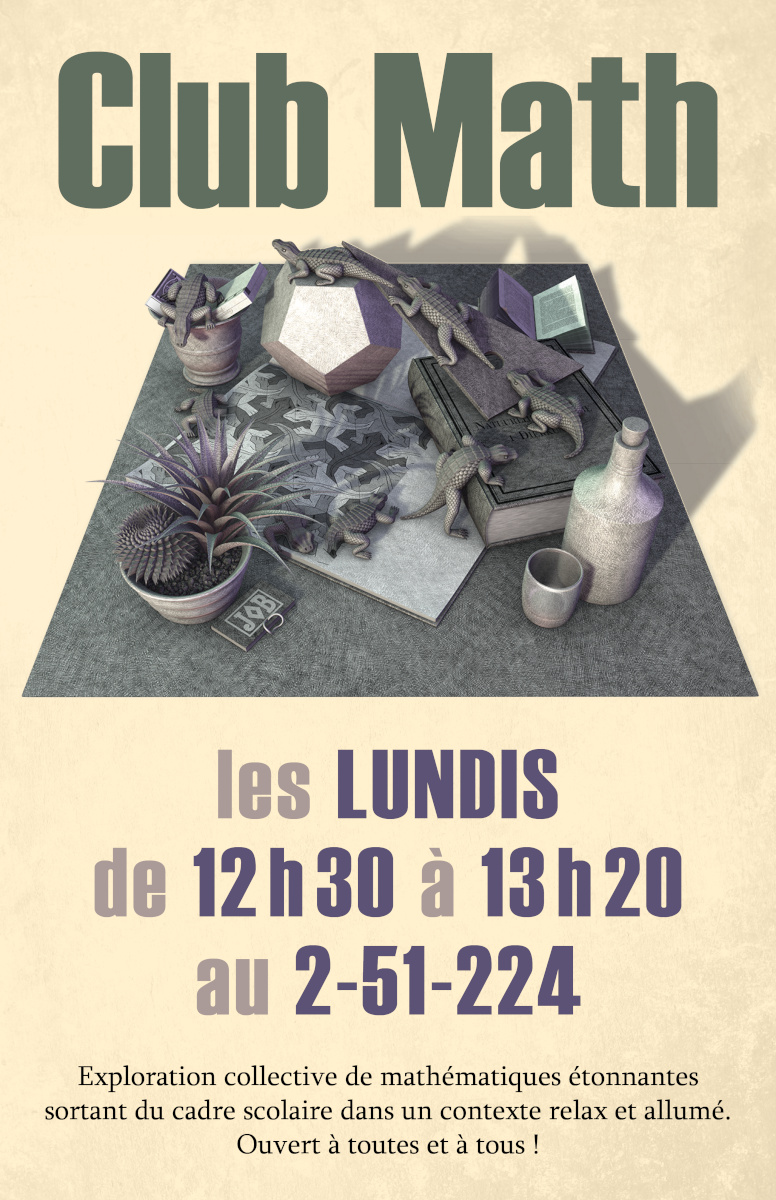 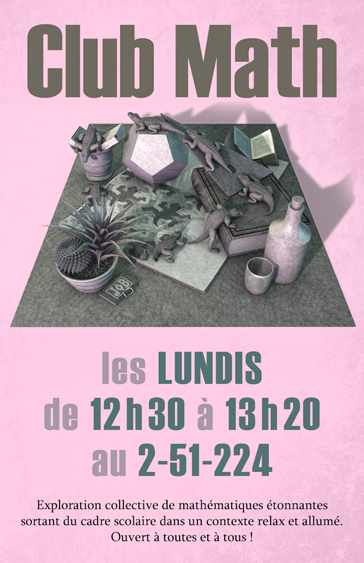 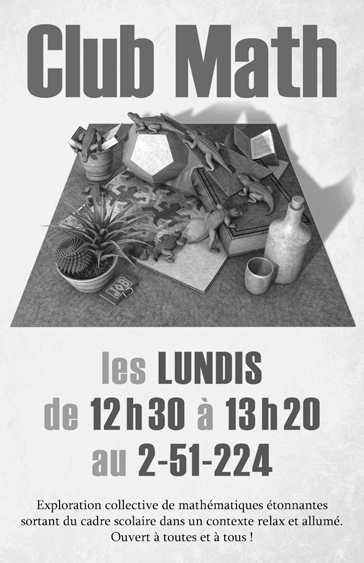 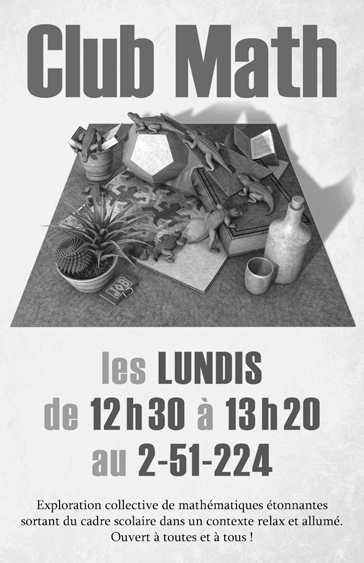 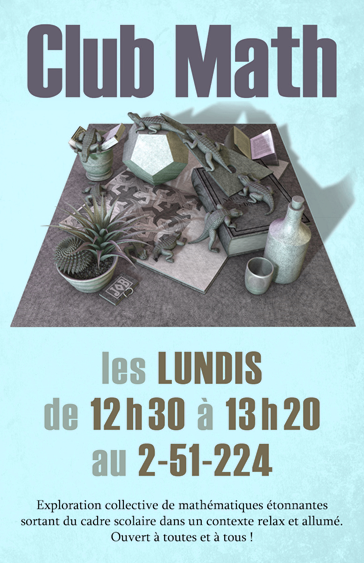 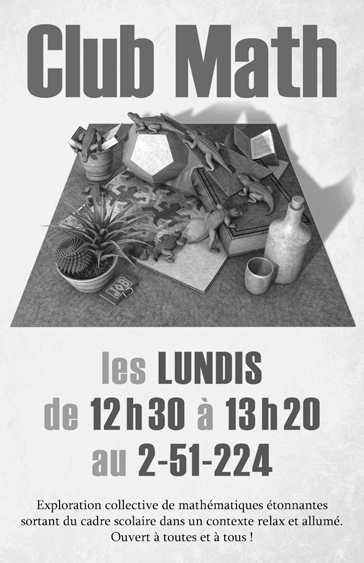 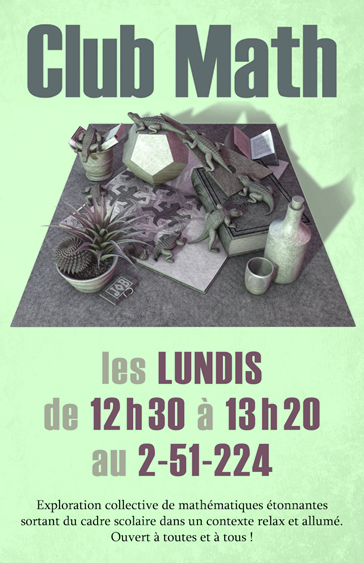 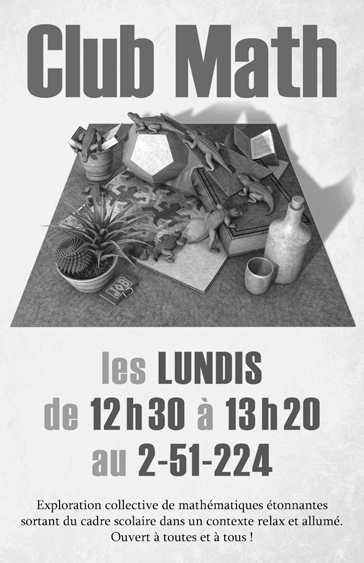 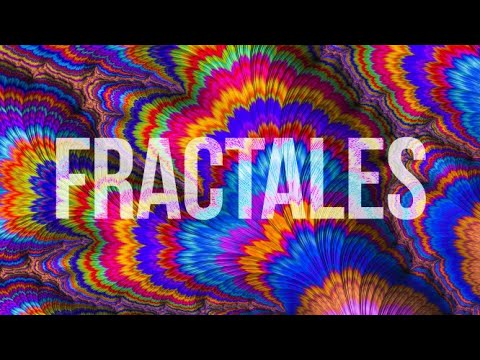 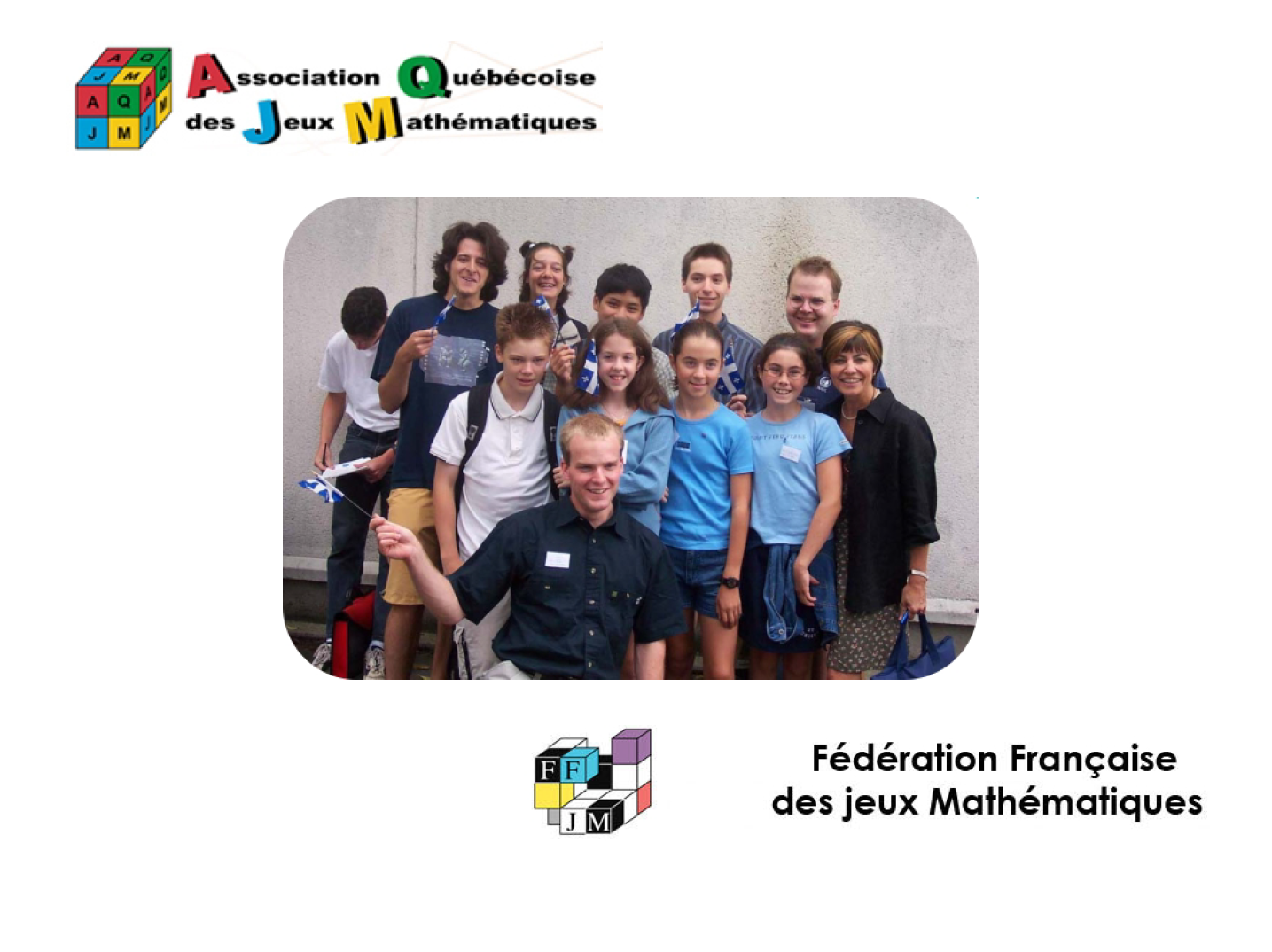 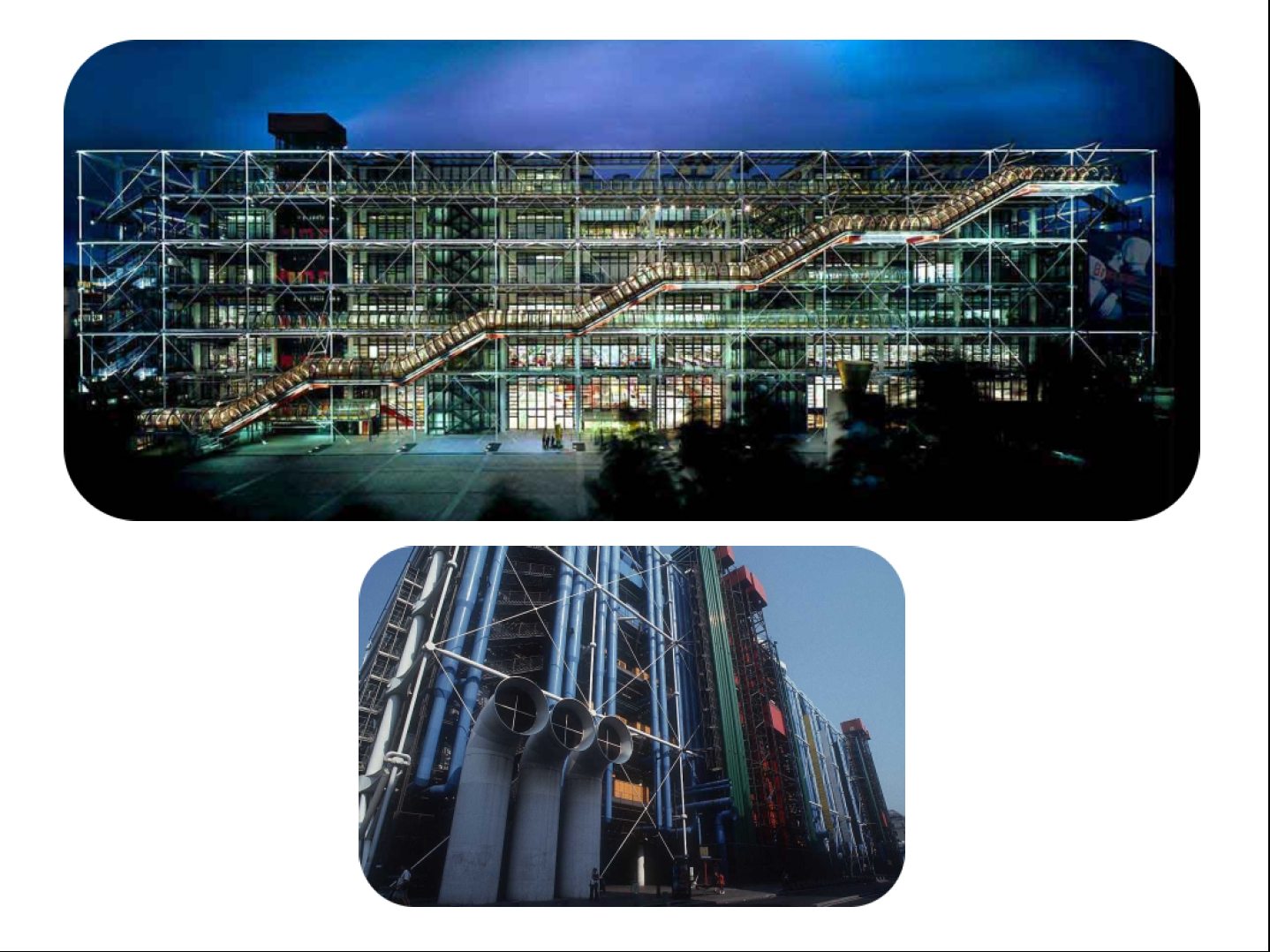 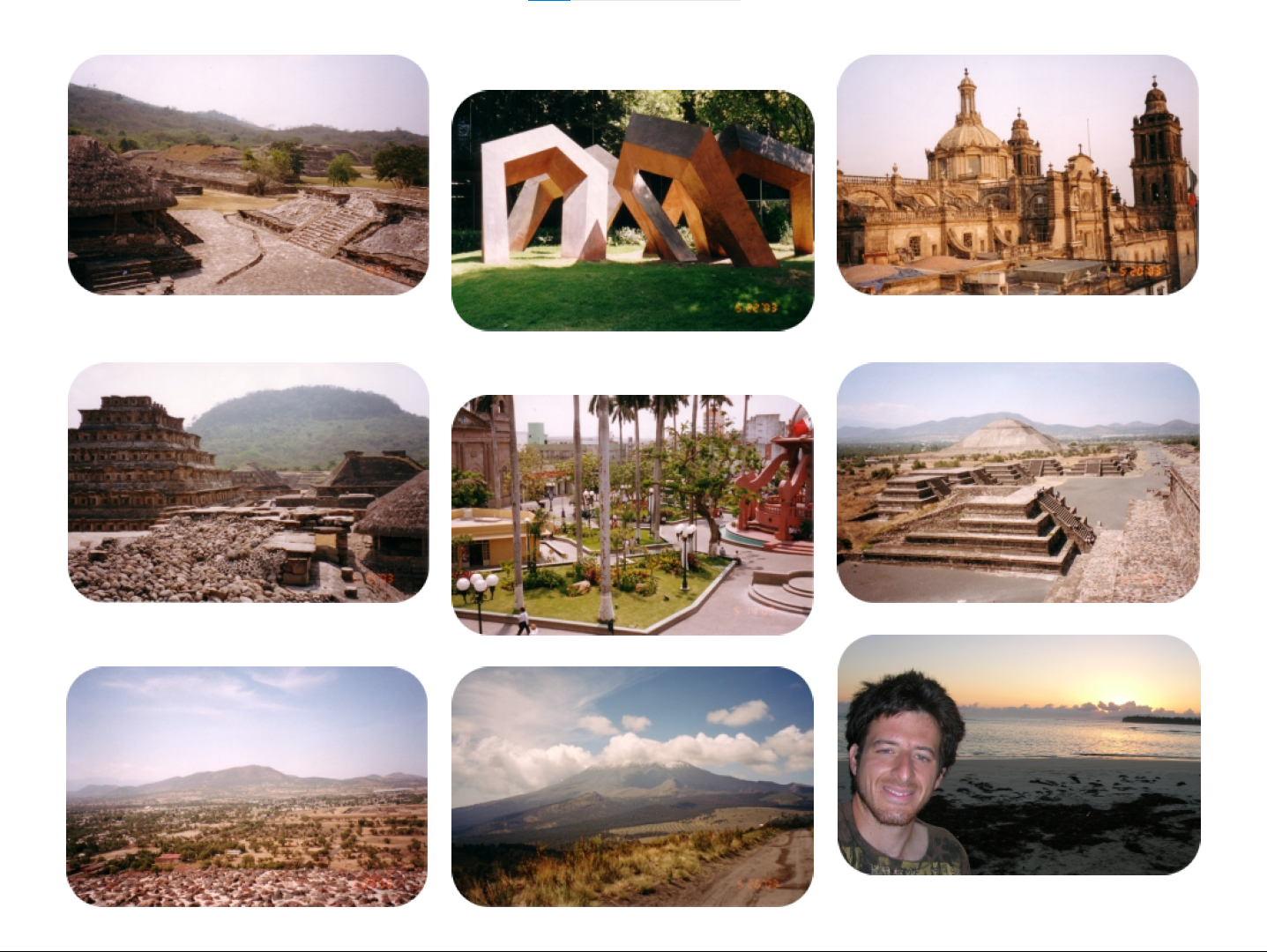 Vidéo de Mandelbrot
Eye of the Universe - Mandelbrot Fractal Zoom (e1091)
https://www.youtube.com/watch?v=pCpLWbHVNhk
Définition d'une fractale
Forme géométrique infiniment fragmentée de telle sorte que chaque échantillon, à n'importe quelle échelle, possède une apparence semblable à l'ensemble.
Flocon de Koch (1906)
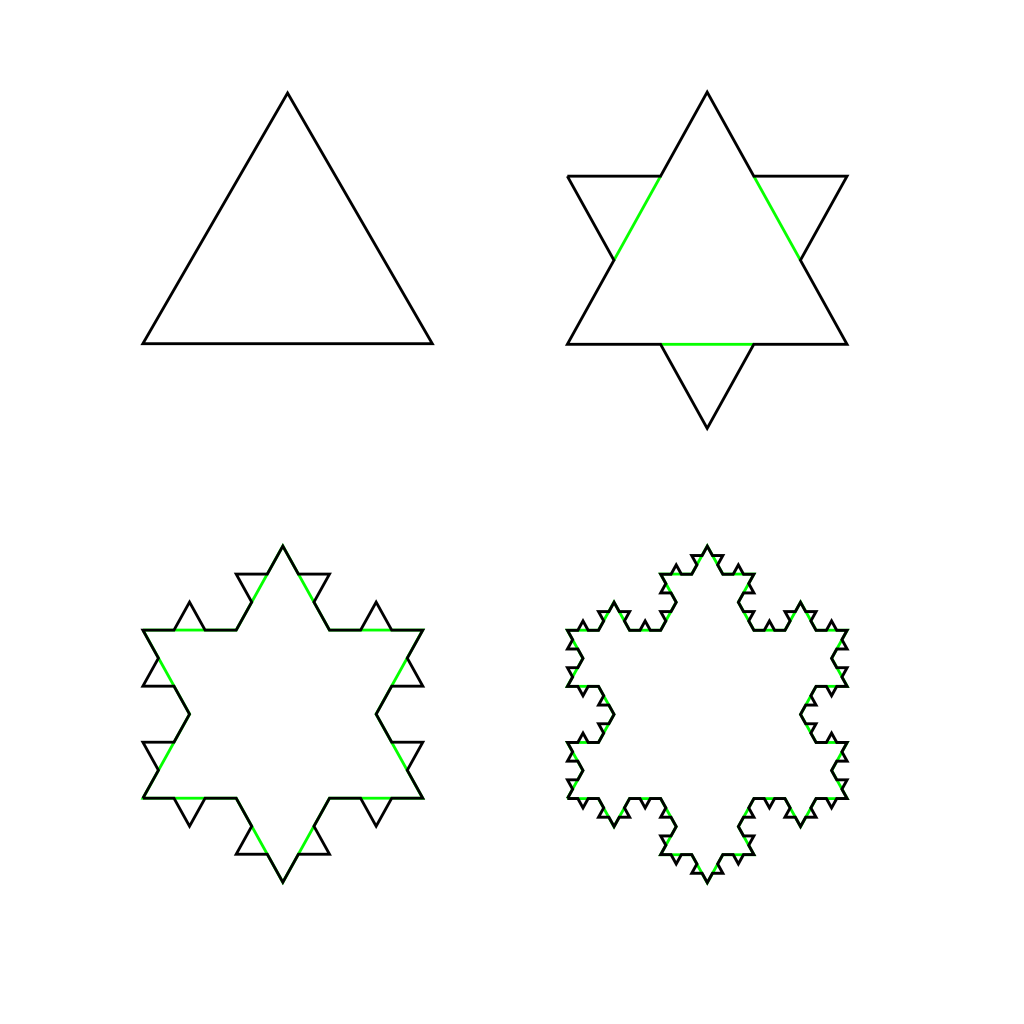 Flocon de Koch (1906)
Aire ?
Périmètre ?
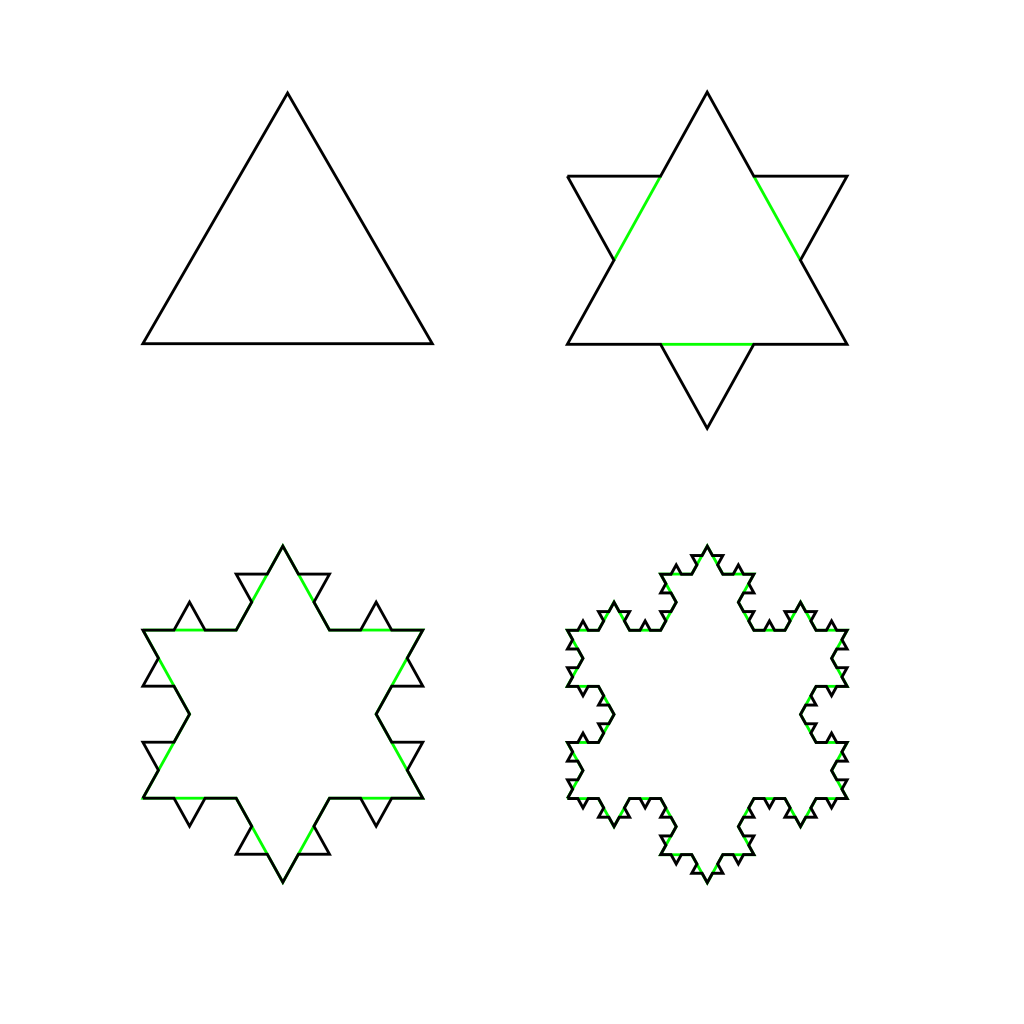 Triangle de Sierpinski (1915)
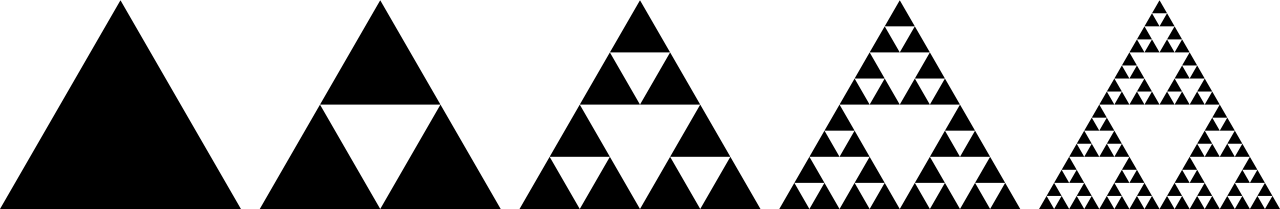 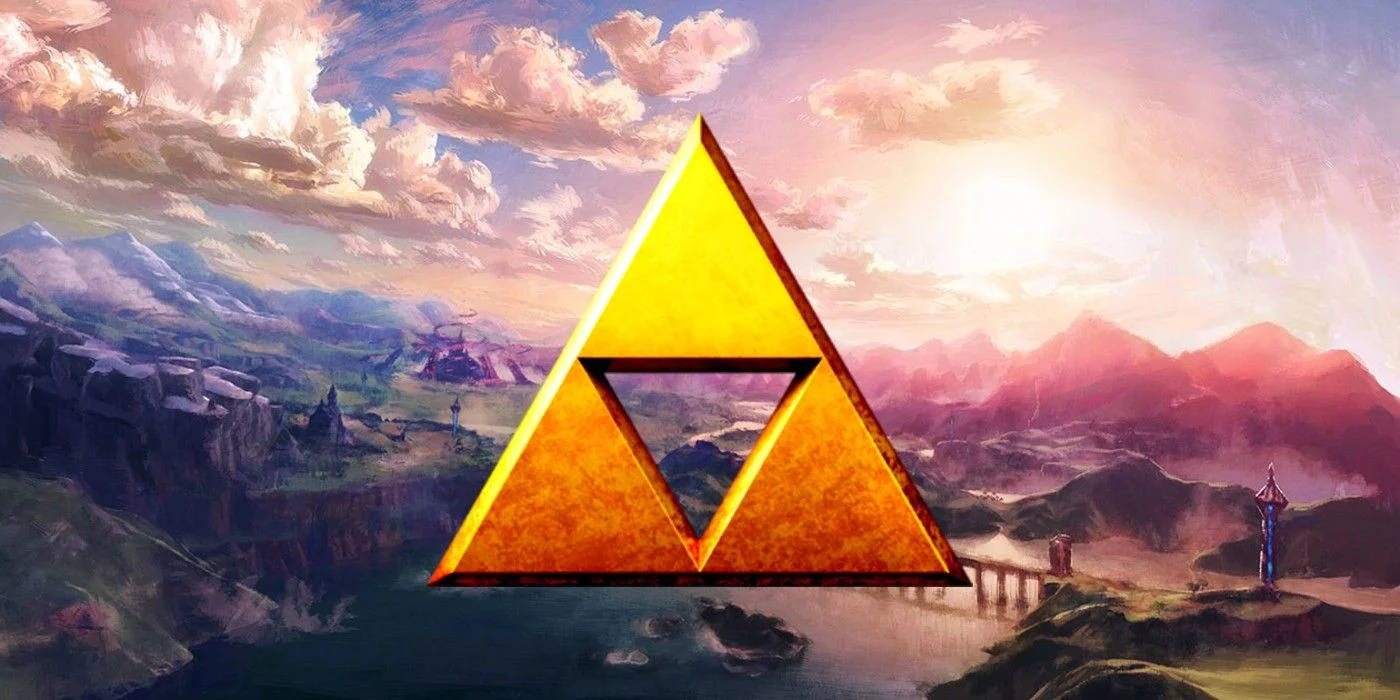 Tapis de Sierpinski (1916)
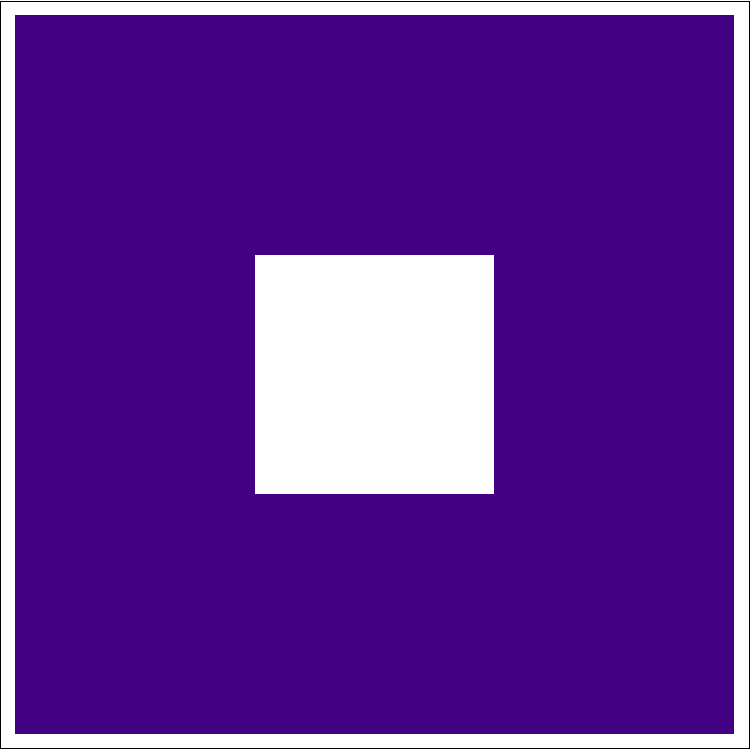 Éponge de Menger (1926)
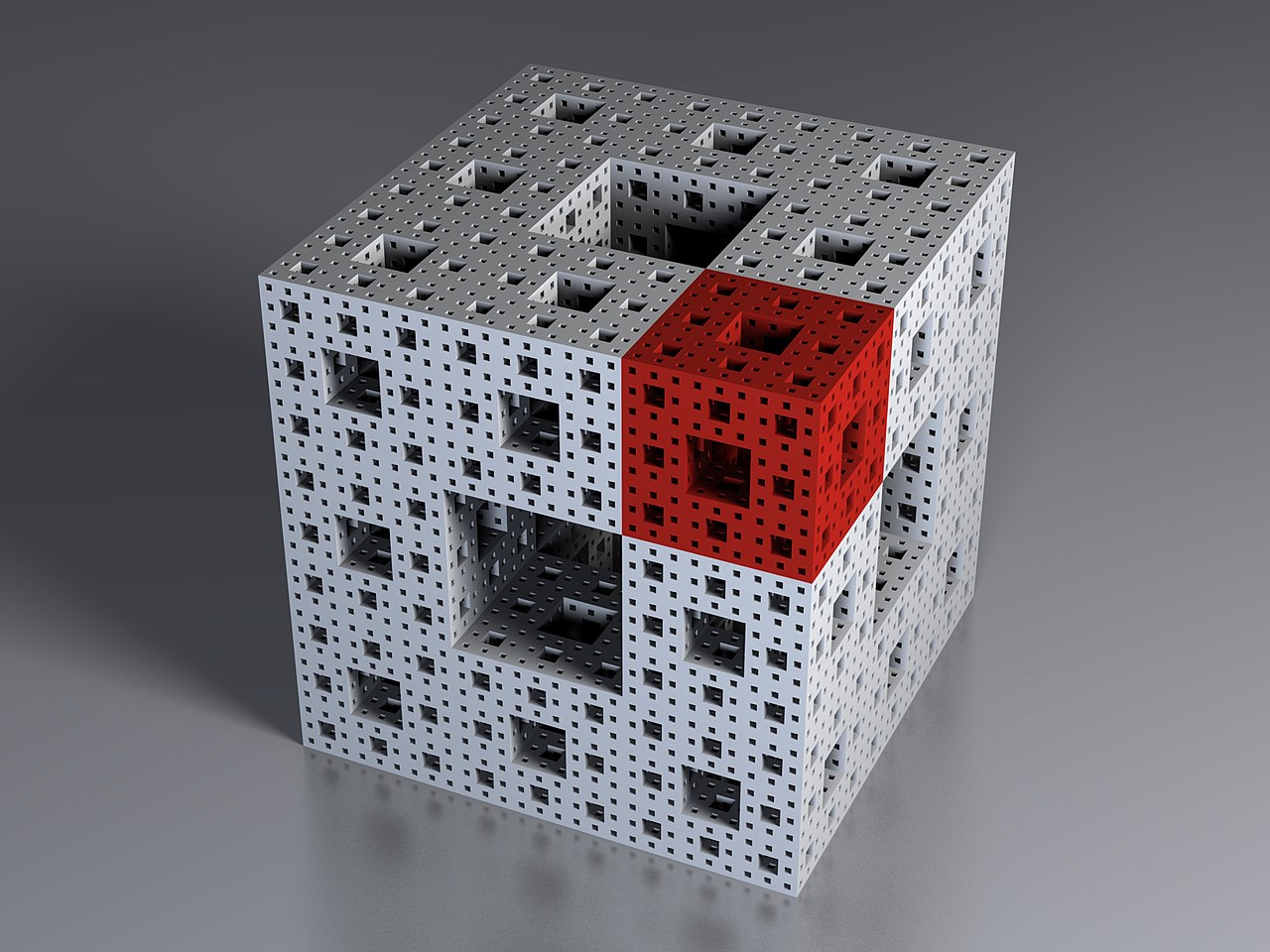 Ensemble de Mandelbrot (1978)
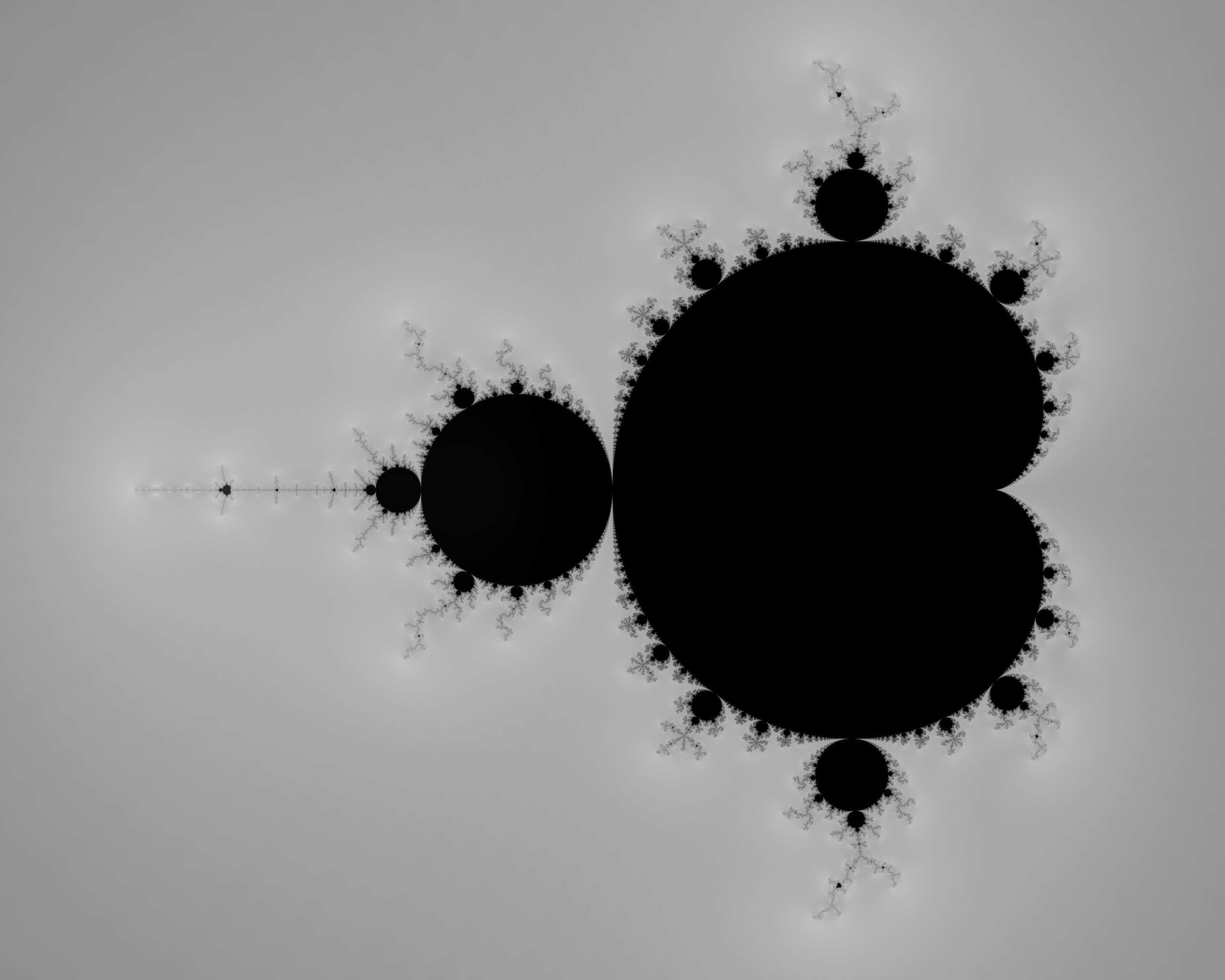 Ensemble de Mandelbrot (1978)
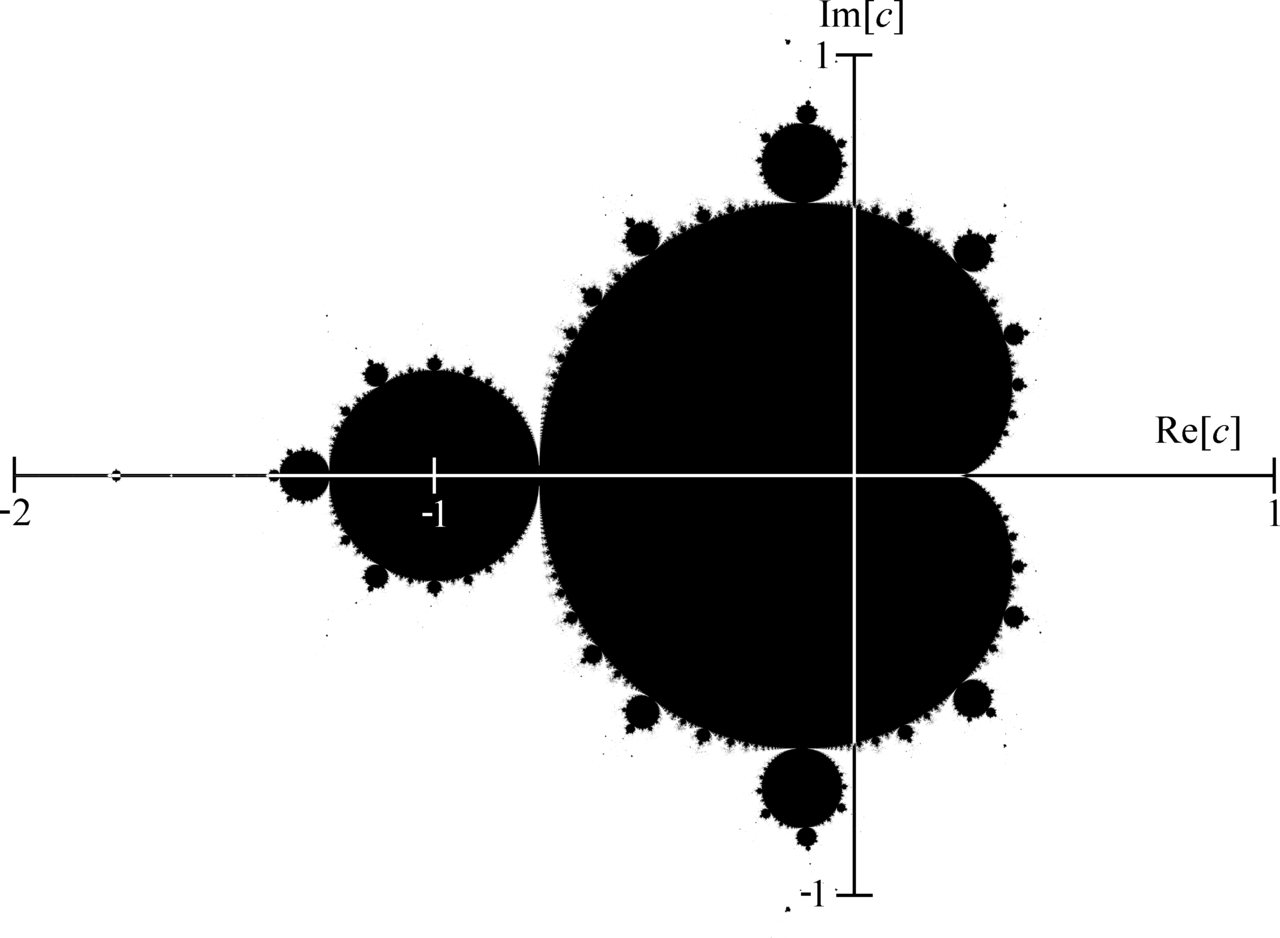 Ensemble de Mandelbrot (1978)
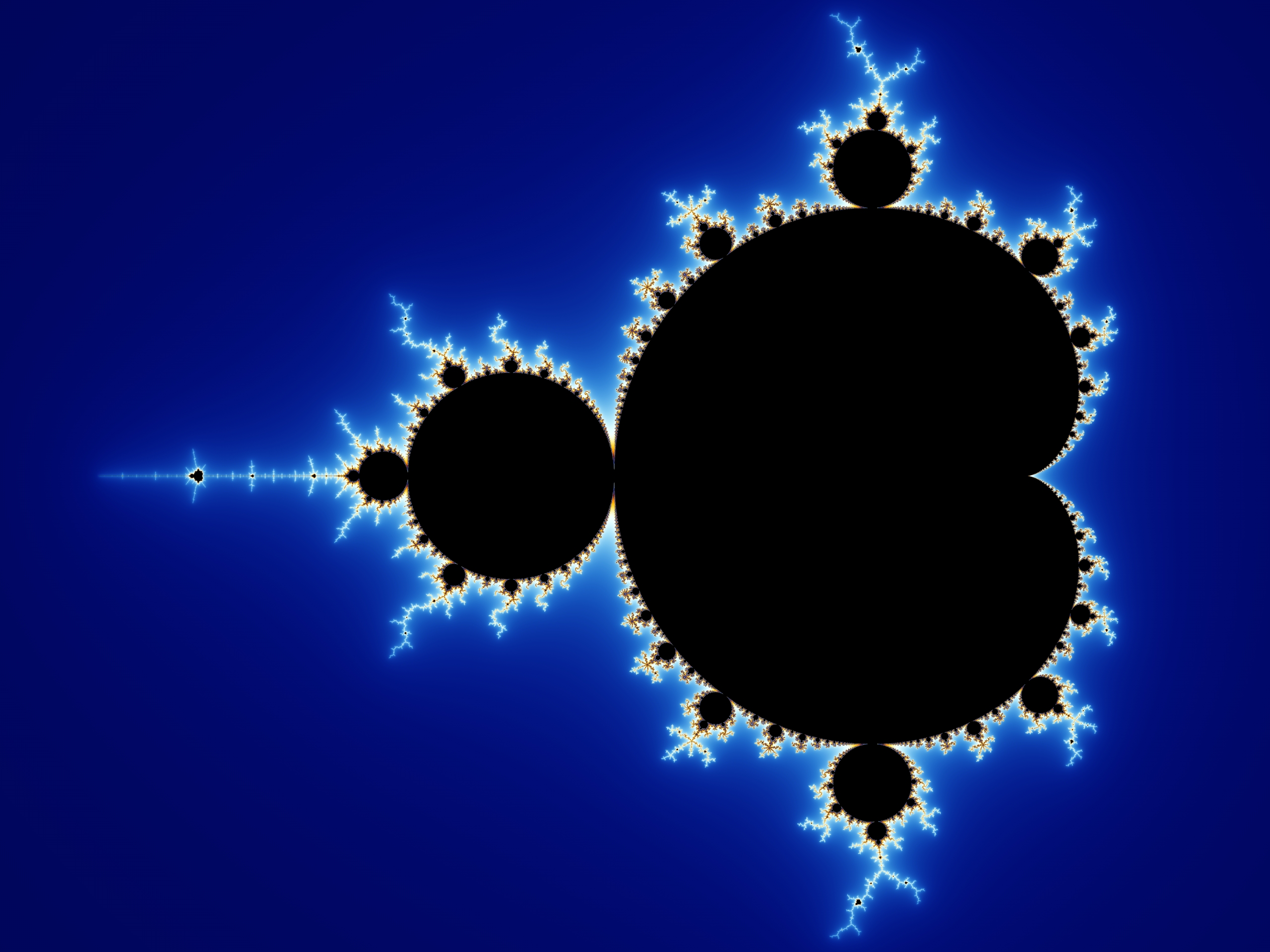 Vidéos
Cette FORME va changer le MONDE ! (Science Trash)
https://www.youtube.com/watch?v=51dFGX5g4So

NEW 2016 Psychedelic Psychill 3D Visual Progressive Music Mix
https://www.youtube.com/watch?v=8t3XYNxnUBs
Vos questions !